SPOJENÁ ŠKOLA INTERNÁTNA organizačná zložka ŠPECIÁLNA MATERSKÁ ŠKOLA so sídlom na Gorkého 614/18, 075 01 Trebišov
„MDD V MŠ”
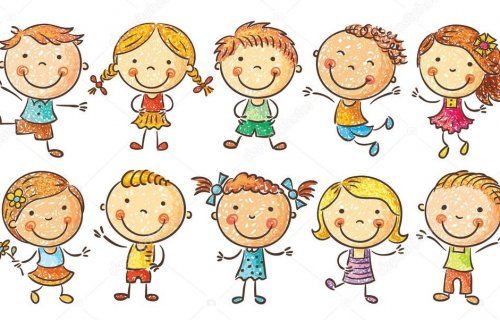 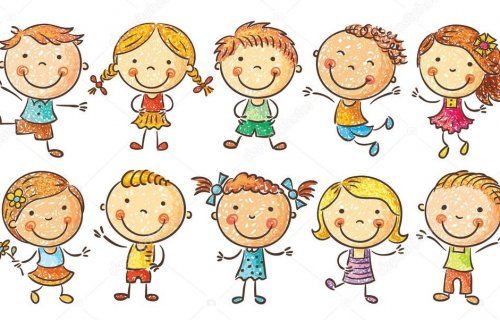 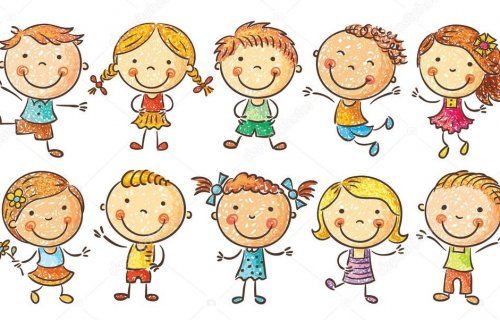 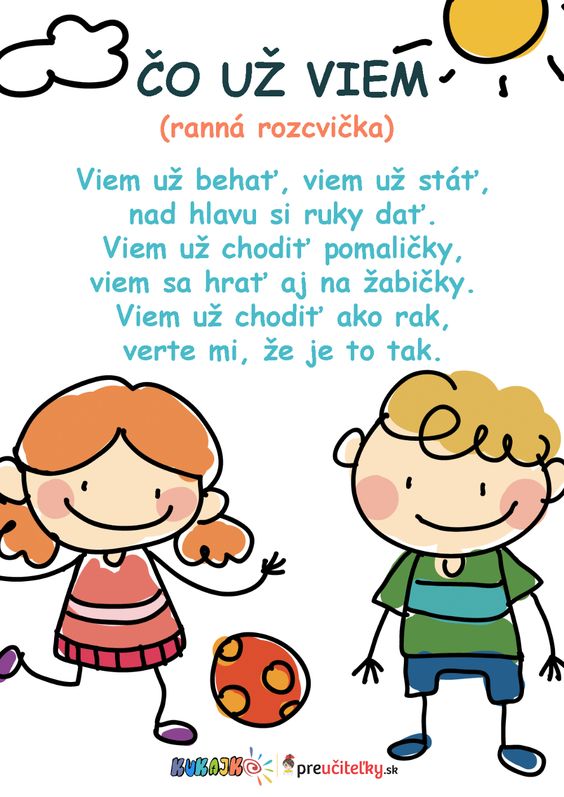 PONDELOK:
UaK/143
Vyjadriť charakter detských piesní prirodzeným kultivovaným pohybom.
INŠTRUKCIE PRE DETI A RODIČOV:

MILÍ KAMARÁTI,
 DNES JE SVIATOK VŠETKÝCH DETÍ NA CELOM SVETE.
ČAS ZÁBAVY, SPEVU, HUDBY A TANCA...
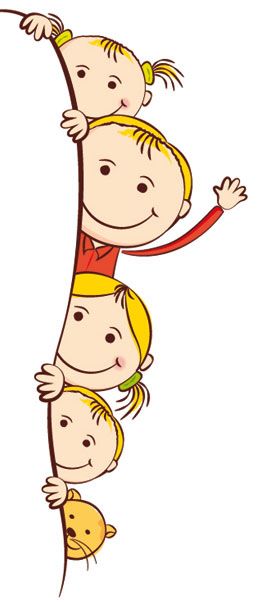 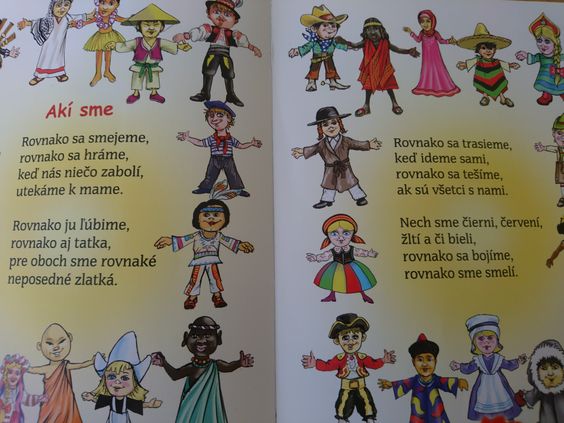 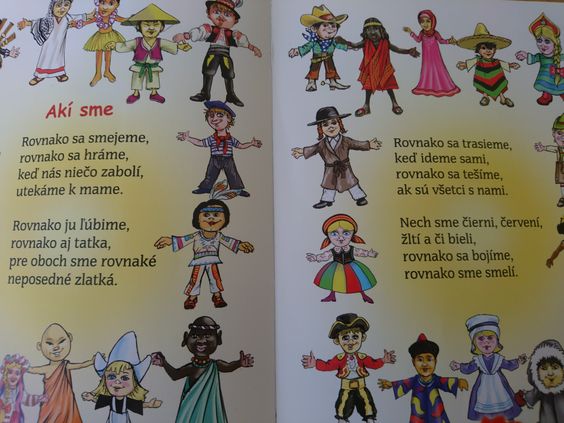 UTOROK:
UaK/24
Dokresliť ceruzkou šnúrku na predkreslený balón uvoľnenou rukou.
INŠTRUKCIE PRE DETI A RODIČOV:

AHA DETI, 
ČO TO NAD NAŠIMI HLAVAMI LETÍ?
ÁNO, JE TO BALÓN.
NO NAŠIM BALÓNOM NA OBRÁZKU NIEČO CHÝBA ,
ABY NÁM NEULETELI POTREBUJÚ ŠNÚRKU, 
ZA KTORÚ ICH DRŽÍME.
POĎME IM JU DOKRESLIŤ...
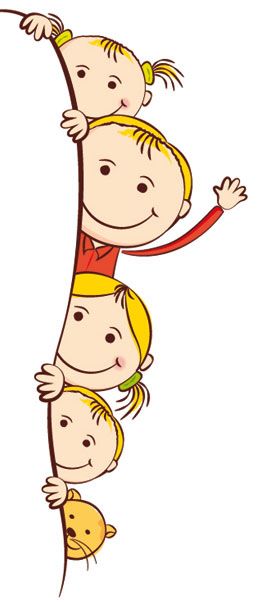 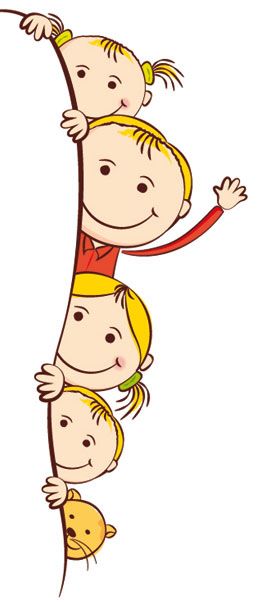 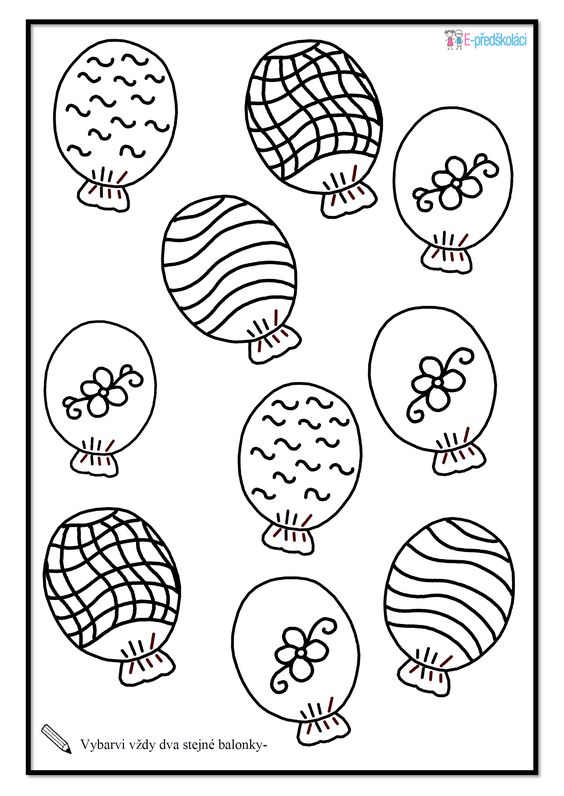 STREDA:
M/47
 Vedieť  rozhodnúť o pravdivosti (áno/nie) jednoduchých tvrdení a vlastností daného objektu.
INŠTRUKCIE PRE DETI A RODIČOV:

MILÉ DETI,
POZORNE SI PREZRITE PRILOŽENÉ OBRÁZKY A POMENUJTE ICH.
 ROZHODNITE,
KTORÉ TVRDENIE O OBRÁZKU JE PRAVDIVÉ. 
(MAMIČKA A OTECKO VÁM ICH POSTUPNE PREČITAJÚ)
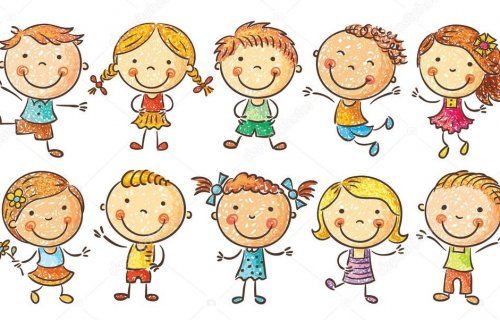 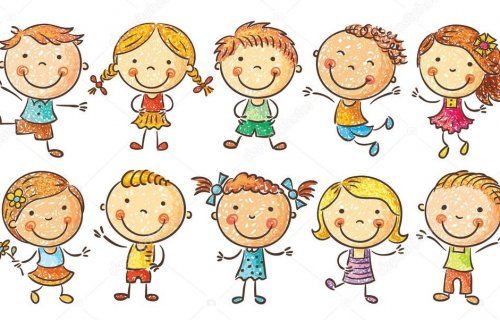 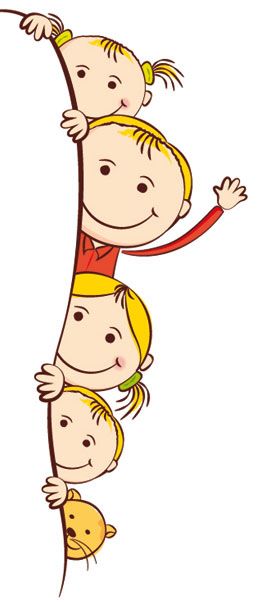 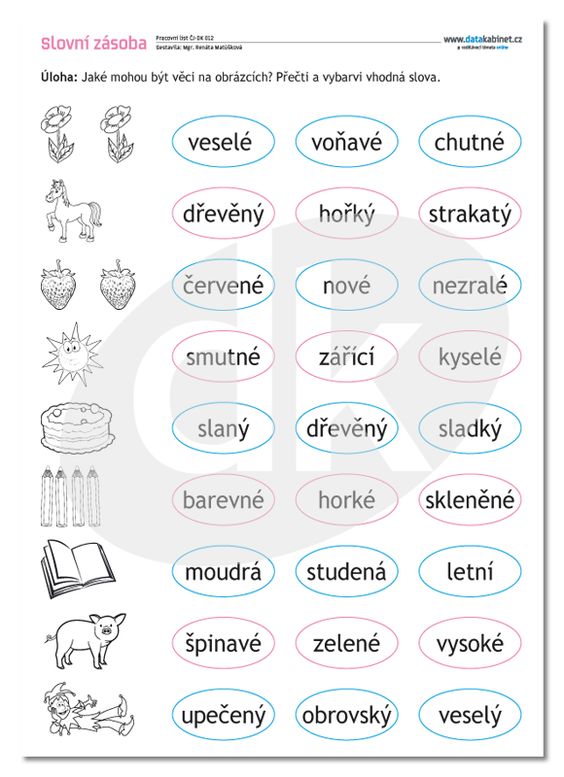 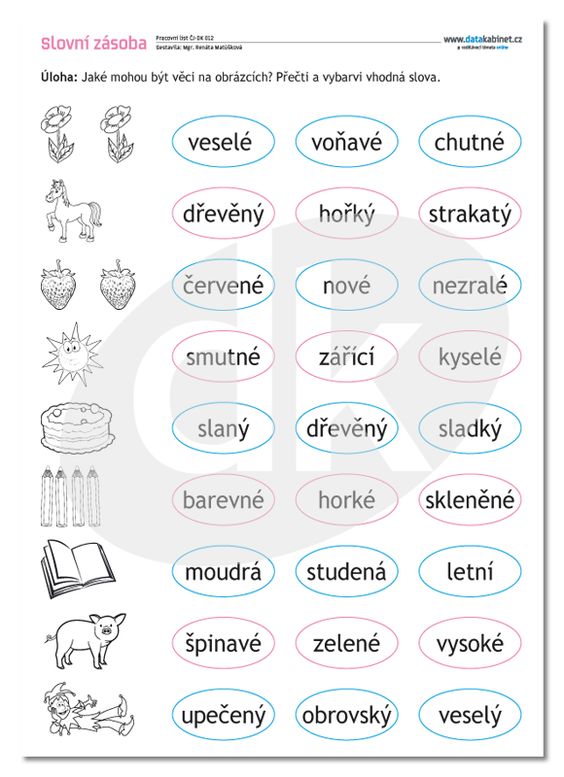 ŠTVRTOK:
ČaS/103
Sústrediť sa primerane dlhý čas na činnosť a to na základe zapojenia vôľových vlastností.
INŠTRUKCIE PRE DETI A RODIČOV:

MILÉ DETI, 
VŠETCI UŽ VIEME, ŽE SME KAMARÁTI A MÁME SA VZÁJOMNE RADI...
NA OBRÁZKU SÚ TAKTIEŽ RÔZNI KAMARÁTI, NO OBRÁZKY ICH TVÁRIČIEK SA POMIEŠALI.
POPROSTE MAMIČKU ALEBO OTECKA, ABY VÁM ICH POMOHLI VYSTRIHNÚŤ 
A NÁJDITE DVE ROVNAKÉ ČASTI TVÁRE DETÍ.
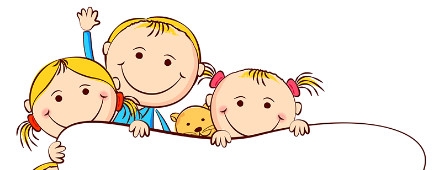 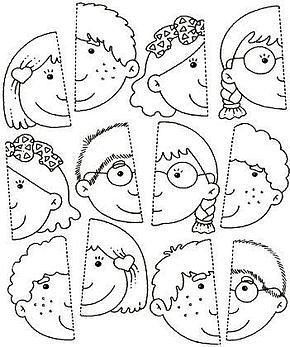 PIATOK:
ČaS/114
Presadzovať sa v hre spoločensky prijateľným spôsobom.
INŠTRUKCIE PRE DETI A RODIČOV:

DNES SA SPOLU ZAHRÁME...

BUDEME POTREBOVAŤ:
VYTLAČENÚ HRU (KTORÁ JE NA NASLEDUJÚCEJ STRANE),
- FIGÚRKY.
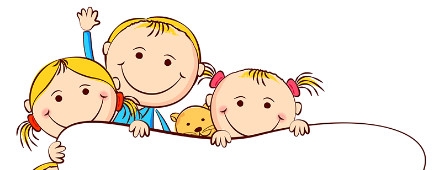 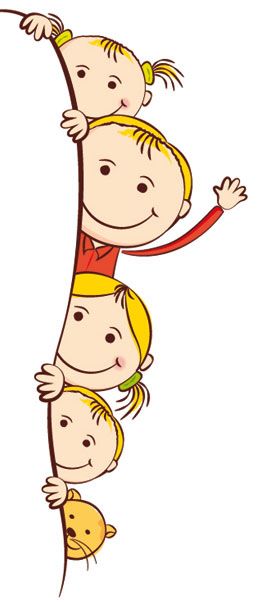 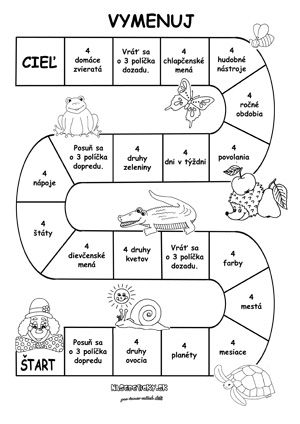 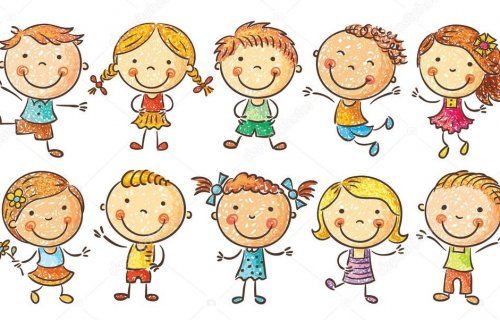 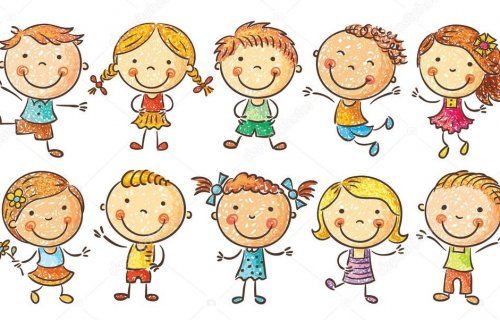 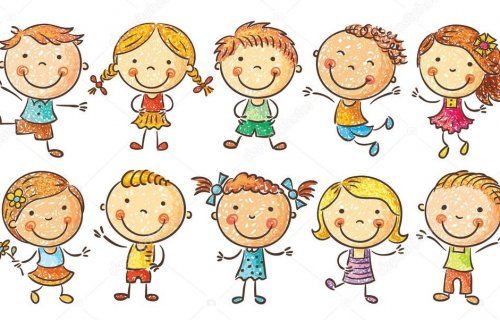 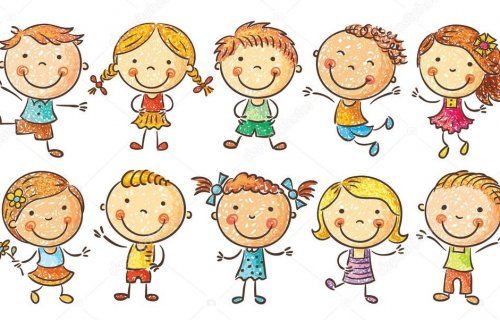